Oxford Discover Grammar Book Tag QuestionsUnit 10Answer key
Page 54
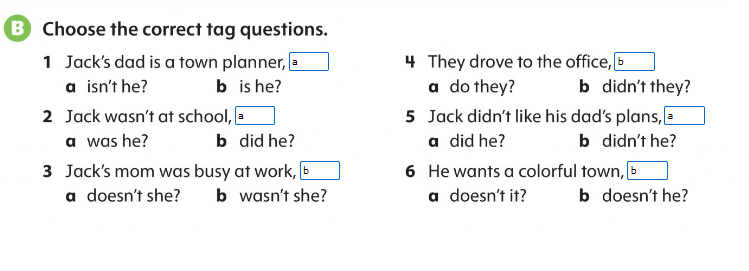 Page 55
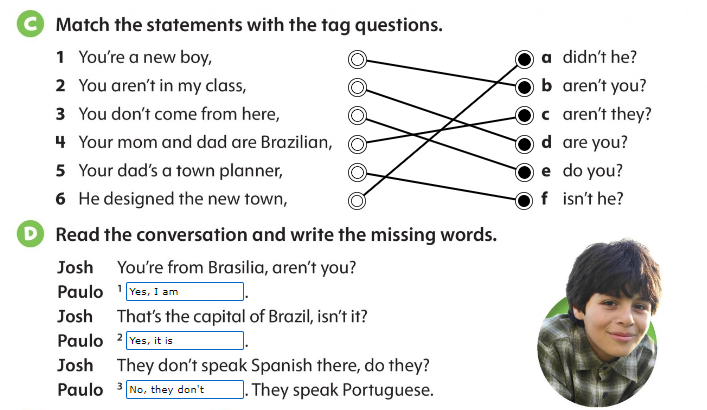 Page 55
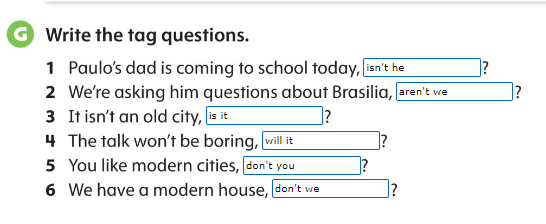 Page 56
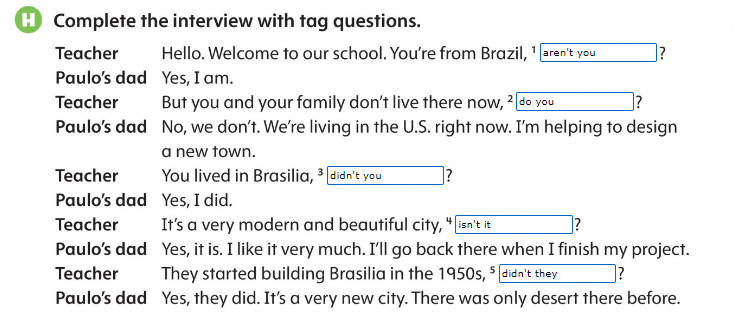 Page 56
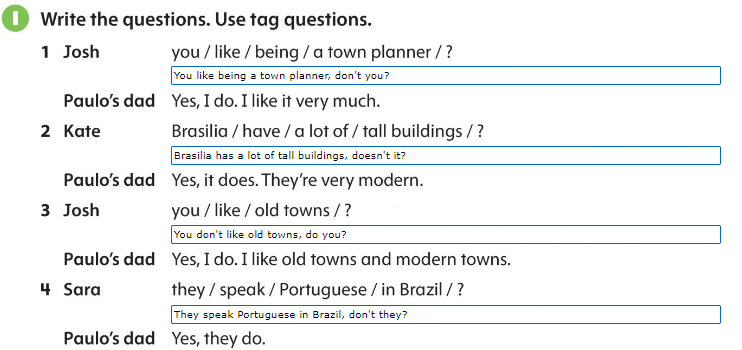